Les parcours de langues étrangères au collège Ronsard (3 choix possibles)
Parcours anglais-espagnol:
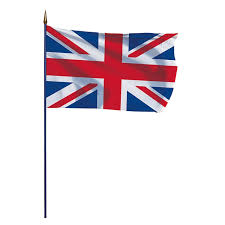 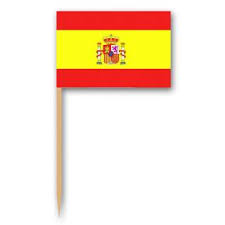 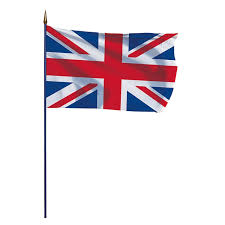 5ème, 4ème et 3ème :
3h d’anglais + 2h30 d’espagnol = 
5h30 de langues étrangères par semaine
6ème : 
4h d’anglais par semaine
Parcours anglais-allemand:
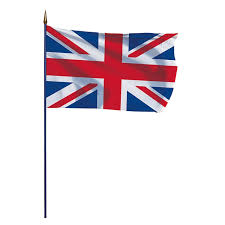 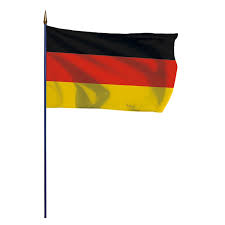 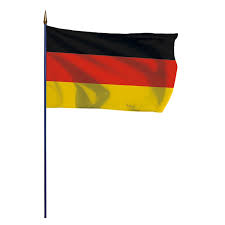 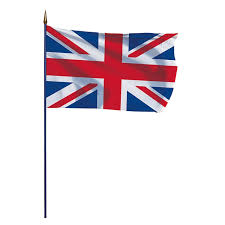 5ème, 4ème et 3ème :
3h d’anglais + 2h30 d’allemand =   
5h30 de langues étrangères par semaine
6ème bilangue : 
4h d’anglais + 2h d’allemand = 
6h de langues étrangères par semaine
Parcours anglais-italien:
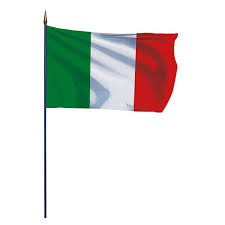 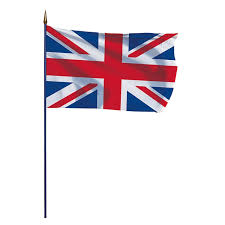 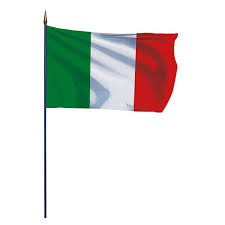 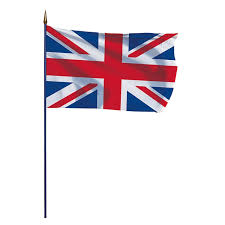 5ème, 4ème et 3ème :
3h d’anglais + 2h30 d’italien =  
5h30 de langues étrangères par semaine
6ème bilangue : 
4h d’anglais + 2h d’italien = 
6h de langues étrangères par semaine
Comment choisir sa 2ème langue étrangère (LV2) ?
Choisir la langue pour laquelle on se sent le plus motivé.
Ne pas choisir une langue pour faire comme un/une camarade.
Ne pas penser qu’une langue est forcément plus difficile qu’une autre : toute langue a ses propres difficultés et son apprentissage demande un travail sérieux et régulier.
Ne pas penser qu’une langue étrangère est inutile : toute LV2 peut être un plus pour l’avenir.
Le choix d’une 6ème Bilangue est un engagement : l’élève ne pourra pas abandonner l’allemand ou l’italien pour commencer l’espagnol en 5ème. Si un élève veut absolument apprendre l’espagnol, il doit donc attendre la 5ème pour débuter sa 2ème langue étrangère.
Si un élève souhaite absolument apprendre l’allemand ou l’italien, il doit commencer dès la 6ème en classe bilangue car il ne pourra pas débuter en 5ème.